Suvremeni pristup nastavi lektire
Ankica Pokos, prof., učitelj savjetnik
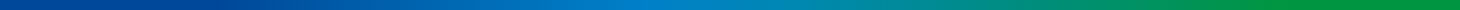 29. 10. 2021.
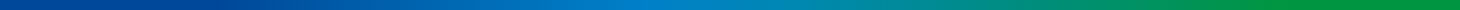 SUVREMENI PRISTUP NASTAVI LEKTIRE
2
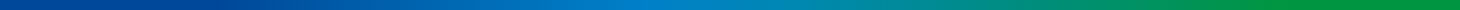 3
iskustva sa sata
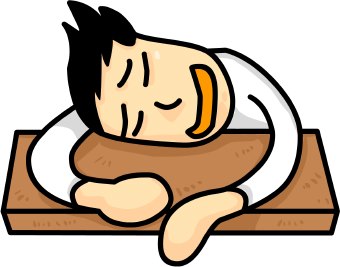 Naslov romana je vrlo motivirajući, hvala Vam!
Zanima me glavni lik i njegovi postupci!
Imat ću nesanicu sve dok ne pročitam!
Ima li i nastavak romana?
Jedva čekam da makar pročitam početak i kraj!
Jedva čekam kraj sata da počnem čitati!
Osjećam da ću ga u životu pročitati makar još 5 puta!
Znam da ću ovim djelom obogatiti rječnik i sebe bolje spoznati!
29.10. 2021.
optimizam
4
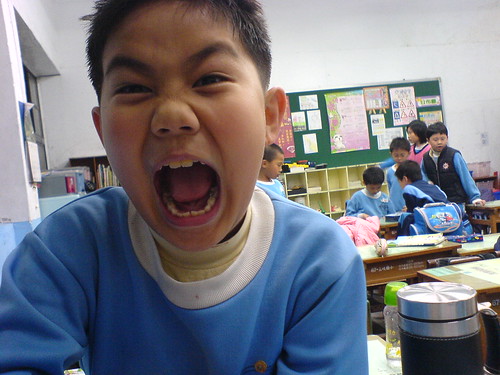 Stvarni učenici
Koliko je debela?
Zar je TO za ovaj mjesec !!!?
Koliko stranica je za  dva?
Koliko dobijem za 3 poglavlja?
Moram li čitati o piscu „ono”?
Je li snimljen film po toj lektiri?
Imam li pravo na ispriku?
29. 10. 2021.
knjižnica
5
PREDVIĐANJA O ČITANJU – netočna
e-knjige zamijenit će tiskanu knjigu 
umjetna inteligencija zamijenit će autore
zatvorit će se knjižare
e-knjige 
tiskana knjiga – raritet
loše posljedice ekrana 
terapija – preporuka čitanja
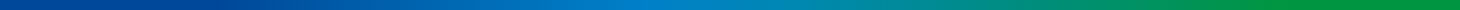 29. 10. 2021.
SUVREMENI PRISTUP NASTAVI LEKTIRE
6
ČITANJE – NIZ DEFINICIJA
spoznajno-doživljajni proces koji obuhvaća jezičnu, komunikacijsku i stvaralačku djelatnost
učenici čitaju zato što moraju – oko 58 %
građani stariji od 15 godina pročitali su tijekom godine jednu ili nijednu knjigu – njih 75 %
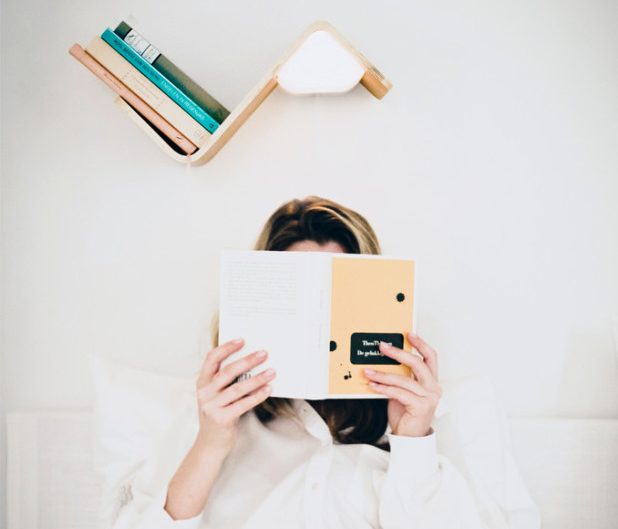 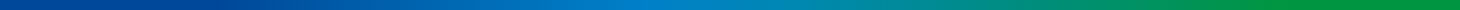 SUVREMENI PRISTUP NASTAVI LEKTIRE
7
UČENIK I LEKTIRA
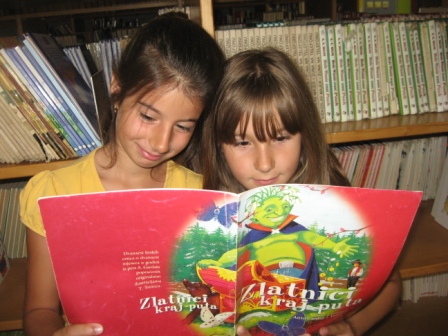 u piščevu svijetu ponajprije treba pronaći sebe i identificirati se sa svijetom djela koje se otvara pred njim
iako su iste dobi, učenici se razlikuju po sposobnostima, mogućnostima, interesima i potrebama
prosječni, nadprosječni i ispodprosječni
stvaranjem pozitivnog ozračja i osjećaja „pa ja to mogu“ i imam pravo tako osjećati i upravo tako doživljavati, odgajamo buduće čitatelje
individualizirani pristup – diferencirani zadatci
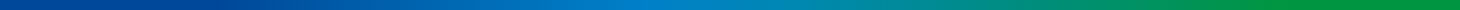 29.10. 2021.
8
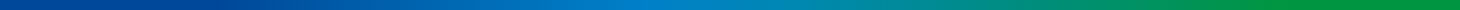 9
PRIMJER – osjećaji i doživljaji
pogledaj na stranici https://www.youtube.com/watch?v=ozfizf1TpiYhttps://www.youtube.com/watch?v=ozfizf1TpiYhttps://www.youtube.com/watch?v=ozfizf1TpiY 
kratki film u trajanju od  dvije minute.  Pomoći će ti da uroniš u svijet djela
kvizovi
videomamci
kratki biografski filmovi
odabrana poglavlja
smjernice na internetske stranice, filmove, kazališne predstave, izjave
ALFA EDUKACIJE
NAZIV WEBINARA
10
FRUSTRACIJA I OTPOR – razlozi nečitanja
hormonalne prirode, nametanje, izostavljanje motivacije i cilja čitanja
kratki tekstovi u digitalnom okruženju
brzina i površnost
kraće vrijeme
tutorstvo
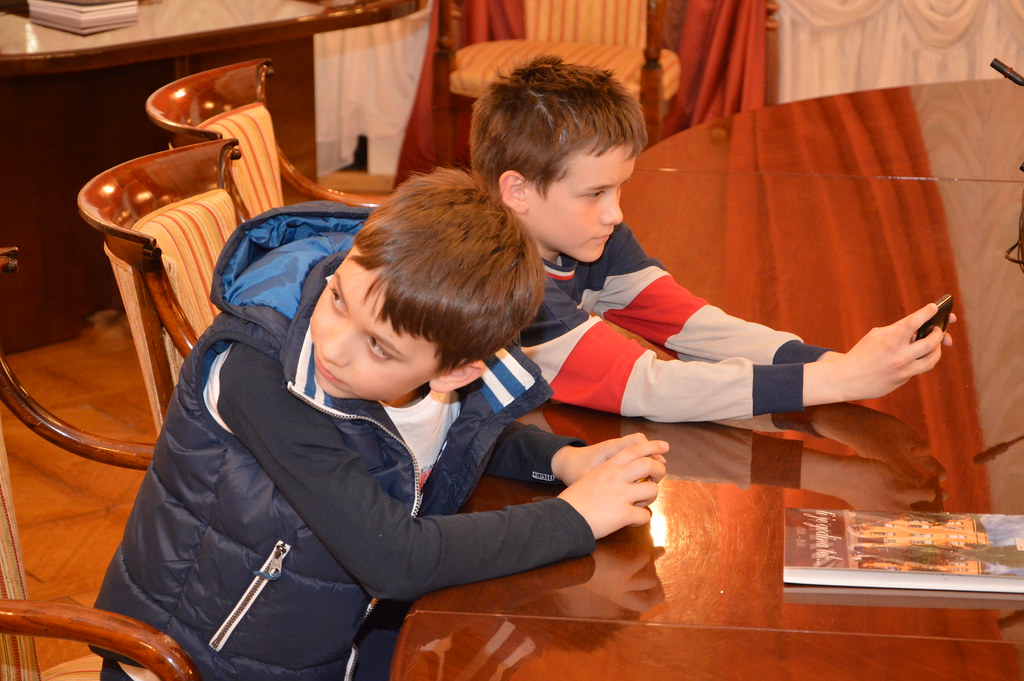 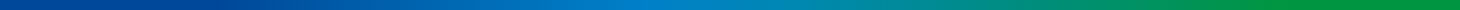 istraživanje
11
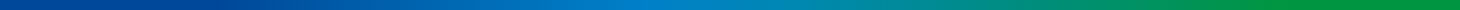 ISTRAŽIVANJE
12
SUVREMENI PRISTUP– polazi od ključnih psiholoških pokretača
MOTIVACIJA
djelo povezano sa svijetom učenika
učenik je uključen u svijet  djela vođenim čitanjem i diferenciranim zadatcima
zadatci – jasni s kratkim uputama i čestotnim rječnikom
zabavni, zanimljivi
ZNATIŽELJA
istraživanje: 50 % učenika prema redovnom programu nisu čitali dulji tekst od 100 stranica
odabrana poglavlja potiču znatiželju za sve oblike školovanja (IP i PP)
potiče na istraživanja (internet, mrežne stranice,  filmovi, zvučni zapisi)
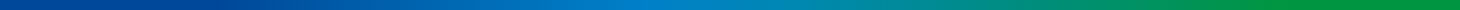 ISTRAŽIVANJE
13
TEHNOLOGIJA – pomaže
DOBAR UČITELJ – ključ
POTREBNO JE UČENICIMA POMOĆI:

da se osjećaju uključeno rješavajući zadatke koje mogu 
da izgrade samopouzdanje 
da zavole čitanje - kada spoznaju da mogu samostalno napredovati
čitanje klasičnih tekstova – da shvate da je vrijedan čitanja u svim vremenima
istraživanja: vodiči i internetske stranice (ne dolaze u doticaj s umjetničkim djelom)
voditi korak po korak učenika do spoznaje
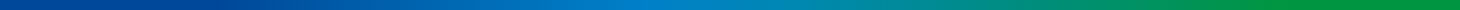 14
pomoć - LISTIĆI ILI RADNA BILJEŽNICA
SUSRET SA STVARNIM odabranim TEKSTOM
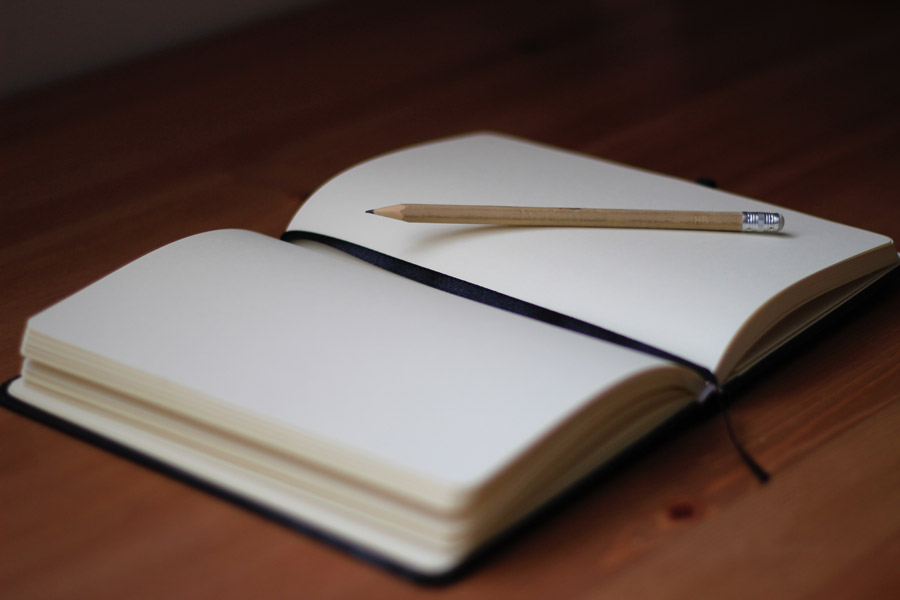 odabrana poglavlja
pruža izbor zadataka
konkretan i čestotan rječnik
komunikacija s izvornim tekstom ( s prijevodom riječi)
potiče na čitanje djela u cijelosti
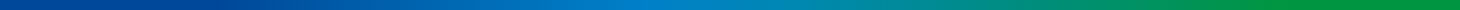 29. 10. 2021.
15
LEKTIRAONICA – INTERAKTIVNA RADNA BILJEŽNICA- psihološko rasterećenje- plod četverogodišnjeg istraživanja i edukacija
unaprijed dobiva plan čitanja lektira za cijelu godinu s odabranim i izvornim ulomcima
često (nesamostalan učenik) ne pronalazi djelo, nije dostupan sadržaj na internetu – služi se mnogim netočnim prepričanim sadržajima iz neprovjerenih izvora 
dvije lektire u svakom obrazovnom razdoblju – raspolaže svojim vremenom
uvažava učenika – predispozicije i očekivanja
učenik postaje suautor radne bilježnice
polazi od onoga što učenik zaista može
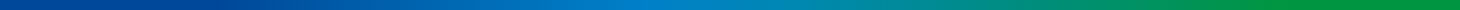 16
LEKTIRAONICA
NAČELA NASTAVE

načela nastave ugrađena su u komunikacijski pristup (teksta, demokratičnosti, književnoga jezika, prosudbe, primjerenosti, zanimljivosti, ekonomičnosti i selektivnosti)
objedinjuje zadaće i svrhu nastave hrvatskoga jezika
ISHODI

A.8.1., A.8.2., A.8.3., A.8.4., A.8.6
B.8.1., B.8.2.
C.8.1., C.8.3.
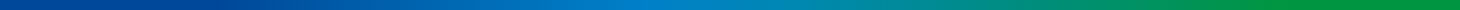 17
MEĐUPREDMETNE TEME – uporaba IKT-a, Učiti kako učiti, Osobni i socijalni razvoj
SVRHA

izgradnja zdrave, samopouzdane, kreativne, produktivne, proaktivne, zadovoljne i odgovorne osobe sposobne za suradnju i doprinos zajednici
DOMENE

osr A.3.1., A.3.2, A.3.3., A.3.4
razvija pozitivnu sliku o sebi, upravlja emocijama i vremenom, potreba neovisnosti o drugima
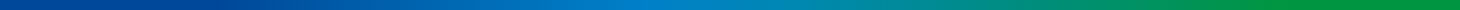 29. 10. 2021.
18
ZAKONSKI OKVIR I PREPORUKENEČITANJE    -    globalni problem
INKLUZIVNOST

opći stav o potrebi uključivanja sve djece u redovne škole
za učenike s teškoćama u razvoju inkluzivni odgoj i obrazovanje u redovnim institucijama smatra se najboljom mogućom društvenom praksom
sve više učenika ima problema u čitanju i učenju
poremećaj pažnje, anksioznost
DJECA S TEŠKOĆAMA

intelektualne
motoričke
senzorne
ADHD
u ponašanju
autistični spektar
najčešće: kombinirane
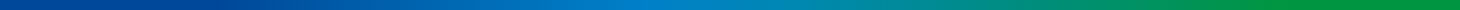 19
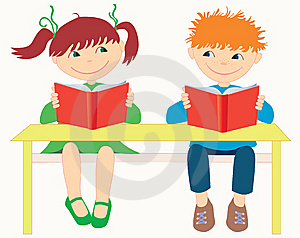 Suvremeni pristup
UČENIK - SUAUTOR

KREIRA SVOJE VRIJEME
istražuje
ilustrira
predlaže
bira
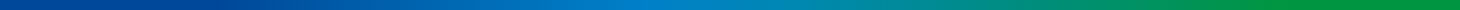 29.10. 2021.
Suvremeni pristup
20
Rezultat suvremenog pristupa– 75 % učenika počinje čitati djelo u cijelosti
SPONTANOST

vođenim zadatcima spontano dolazi do razumijevanja i otkrivanja dubljih slojeva
odabranim i zanimljivim podatcima o piscu i vremenu stvara širu sliku
razvija ljubav prema hrvatskoj pisanoj baštini
Godina čitanja ( izjave, videomamci)
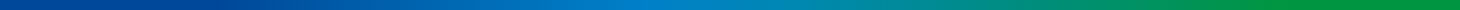 A
21
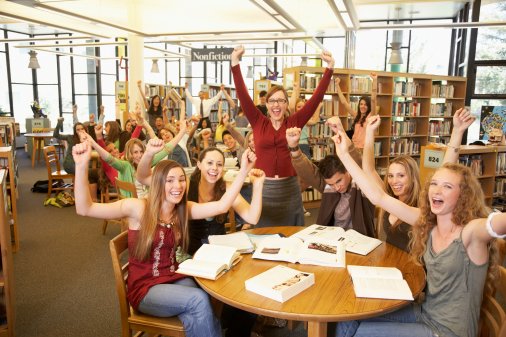 HVALA!
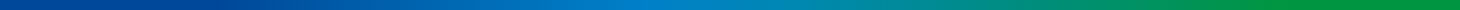 KRAJ
Čitam da se pročitam
22